Достижение планируемых результатов рабочей программы воспитания через взаимодействие с РДДМ «Движение первых»


Заместитель директора школы по ВР Неминущая Елена Павловна, 
МБОУ Дзержинская СШ№2
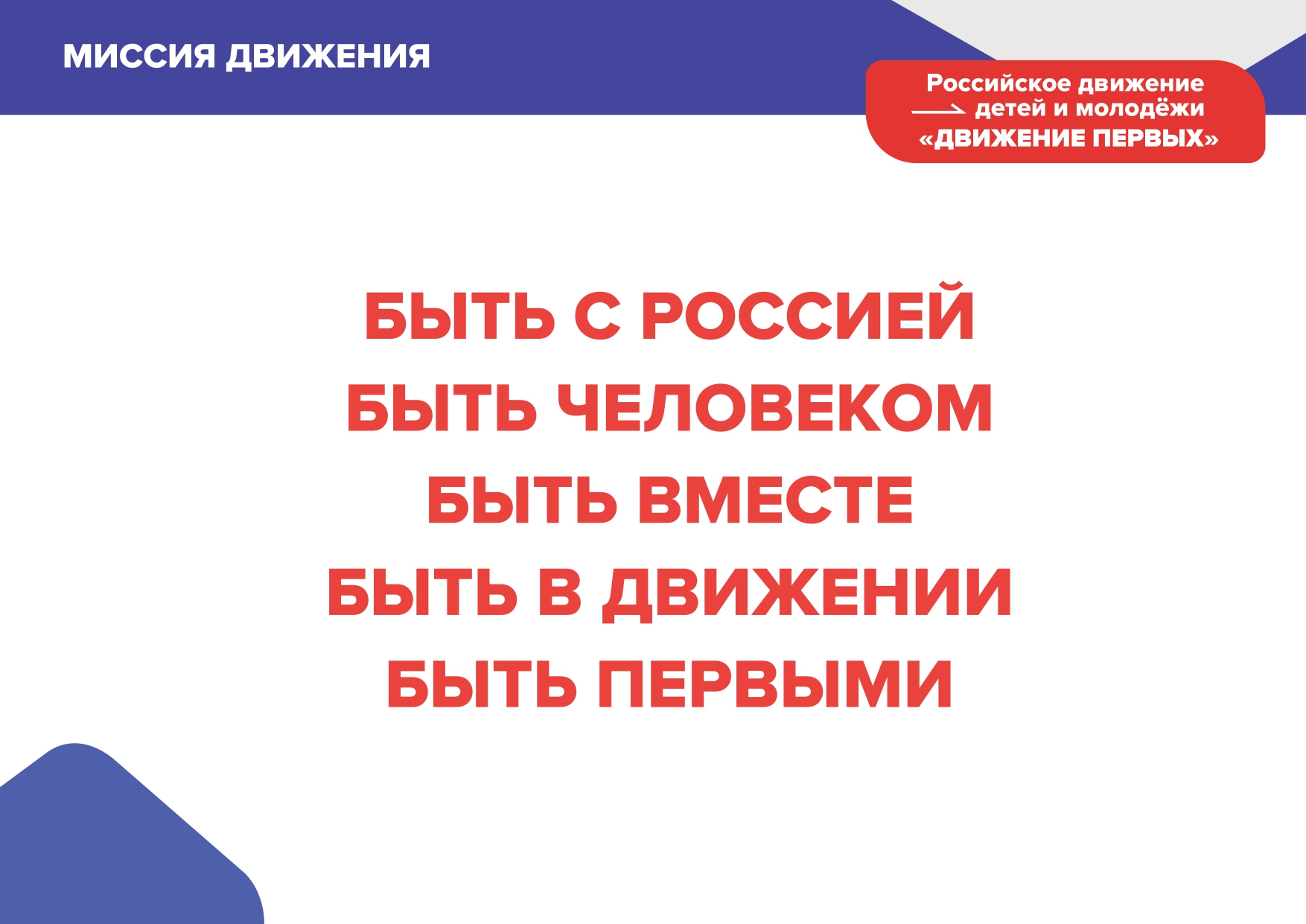 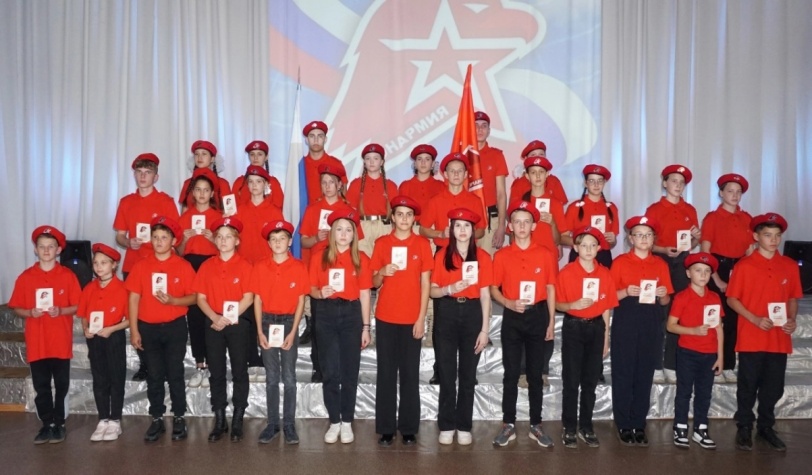 Движения для детей и подростков
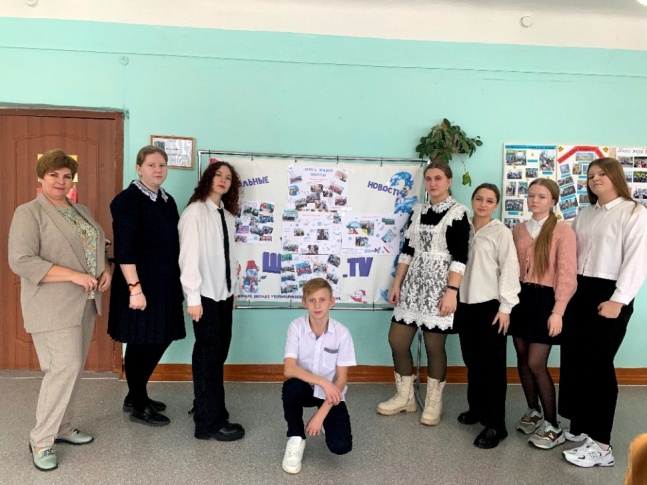 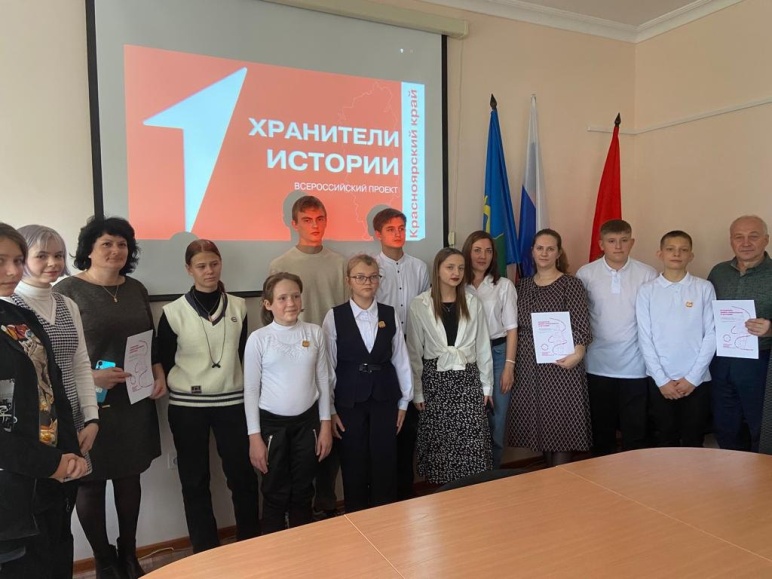 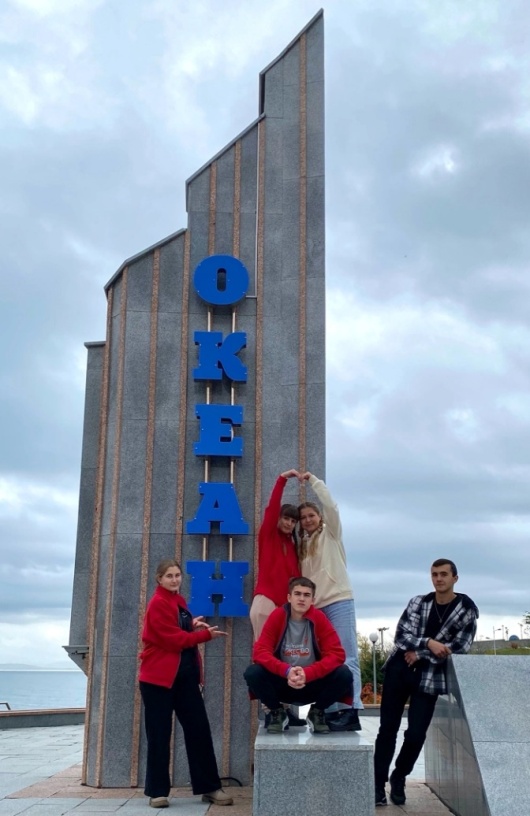 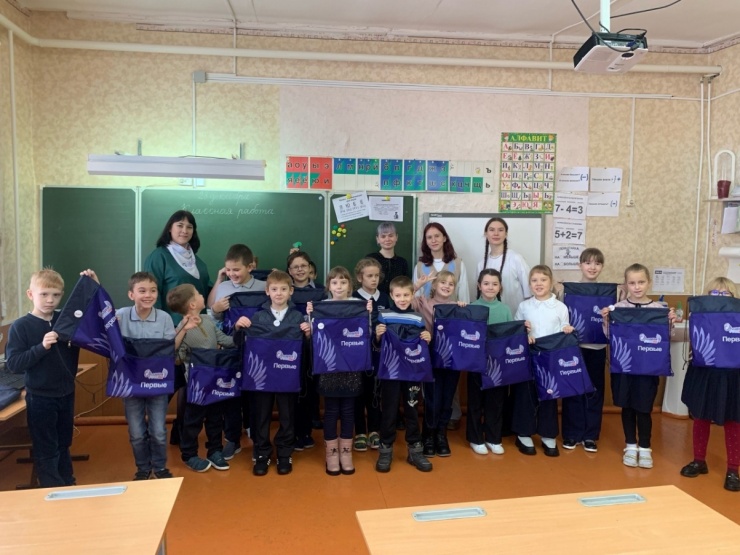 Участники «Движения Первых»
С середины января до мая 2023 года – участники 75% обучающихся, из них 12% вступили официально. 
Сентябрь 2023-март 2024 года –
Участники 100%,  официально зарегистрированными насчитывается около 40% ребят.
Наши достижения
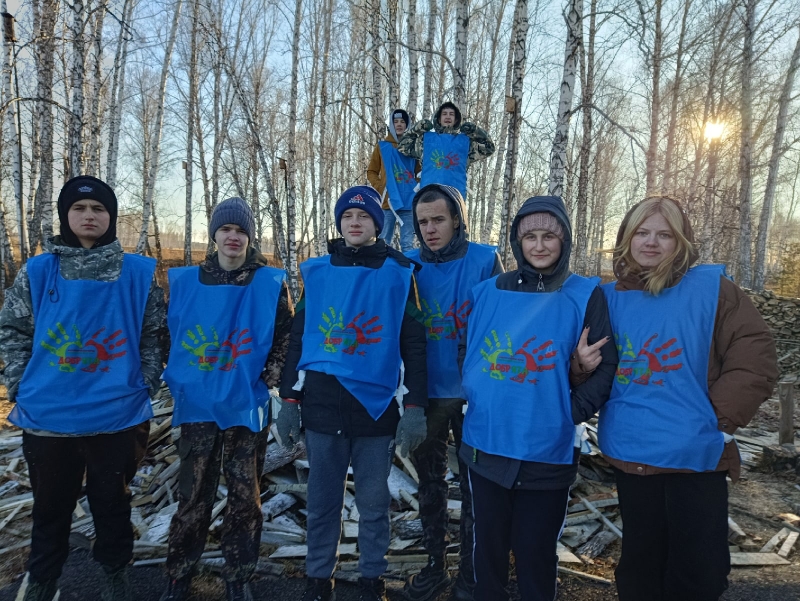 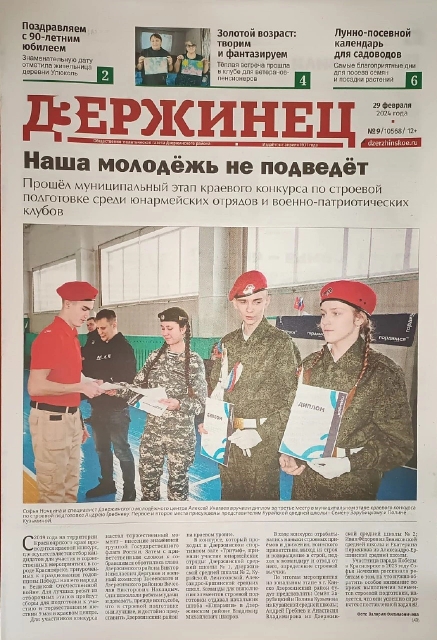 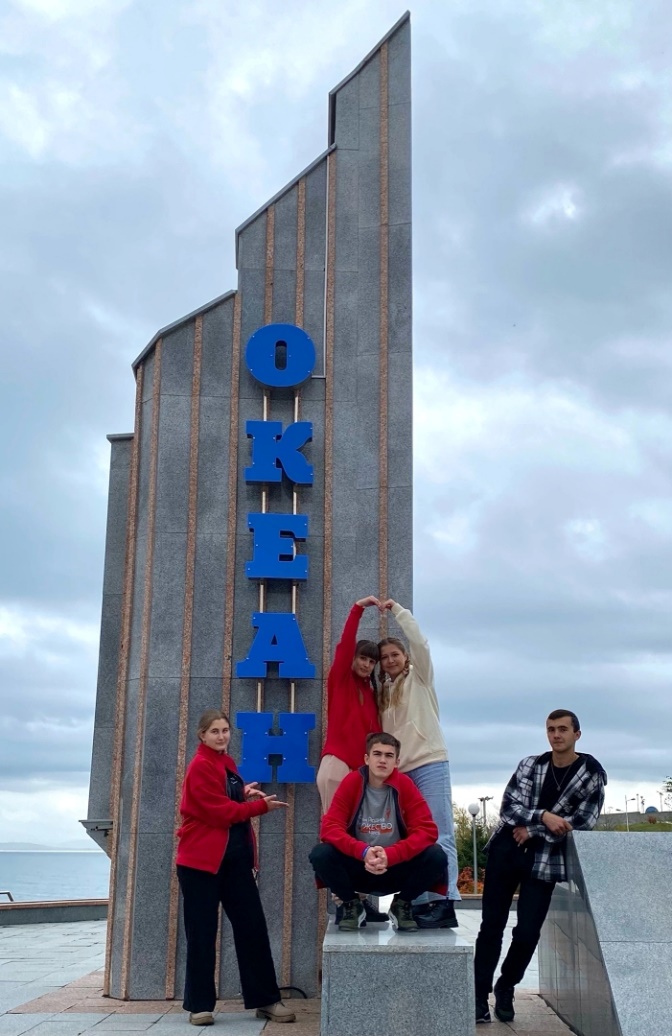 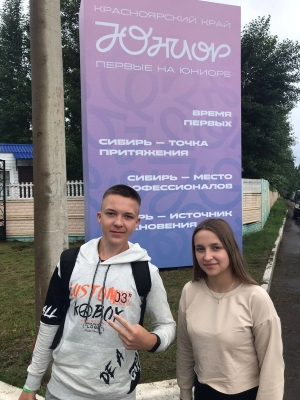 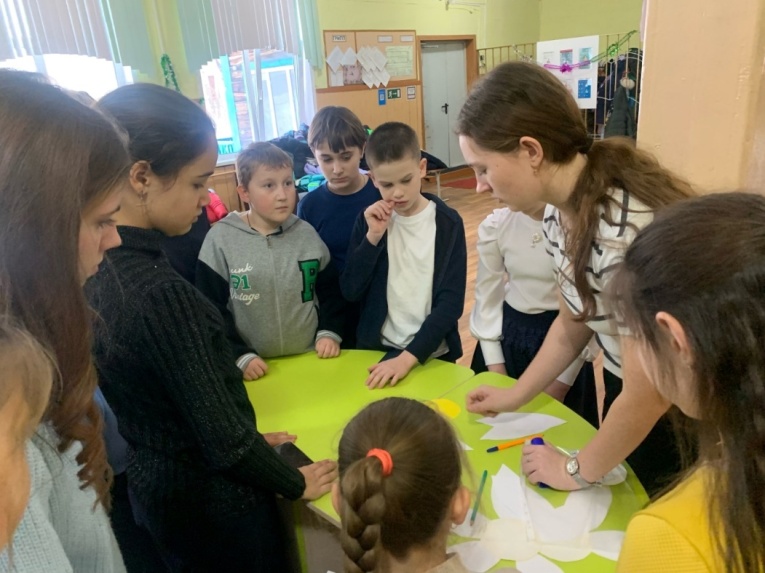 «Фестиваль народного творчества «100 причин любить Россию». Победа в грантовом конкурсе проектов «Движения первых» в направлении «Культура и искусство «Создавай и вдохновляй!»
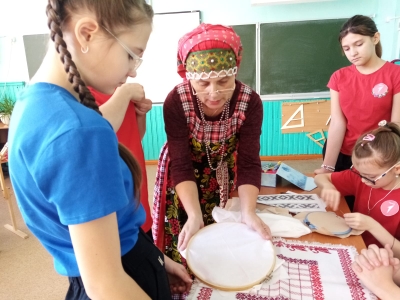 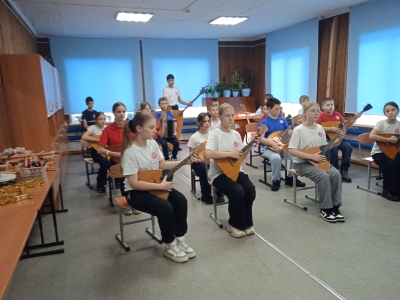 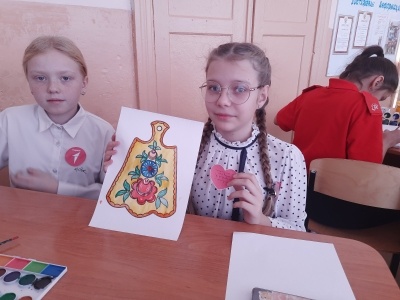 Еще несколько успешных проектов РДДМ….
Флагманский проект «Мы-граждане России!»  
Всероссийский проект «Хранители истории»
Спортивный семейный фестиваль «Семейная команда»
Всероссийский проект «Школьная классика»
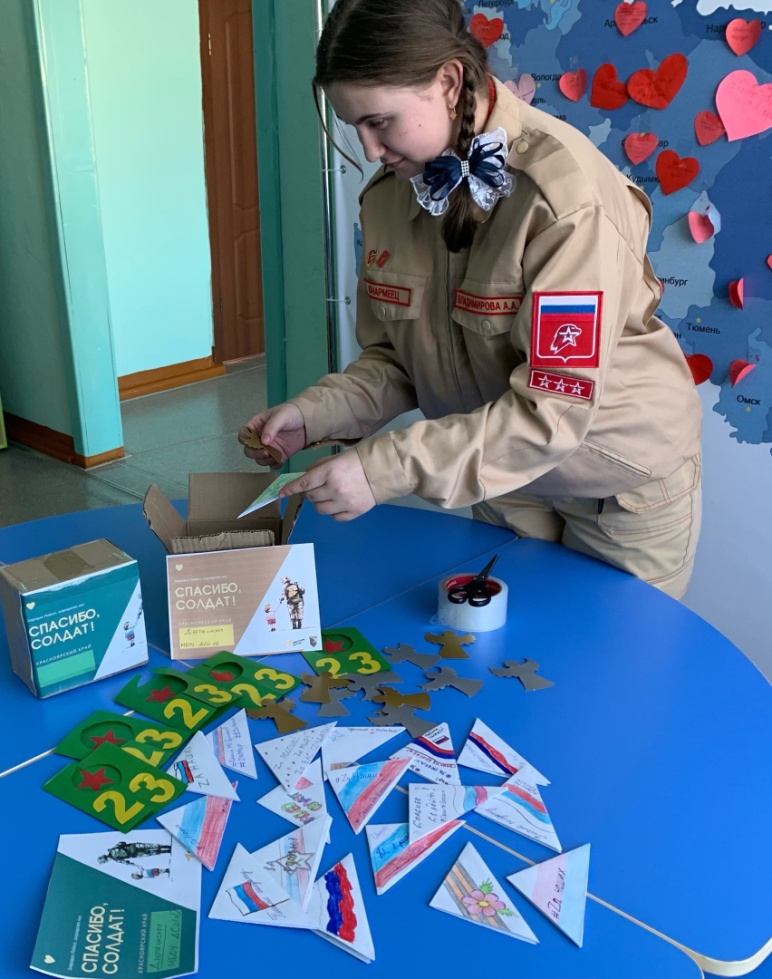 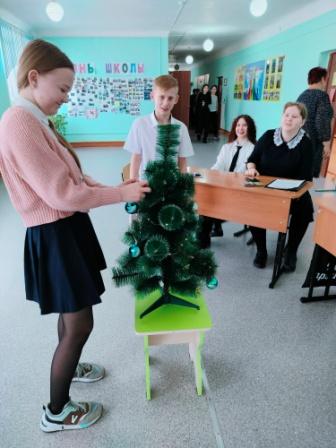 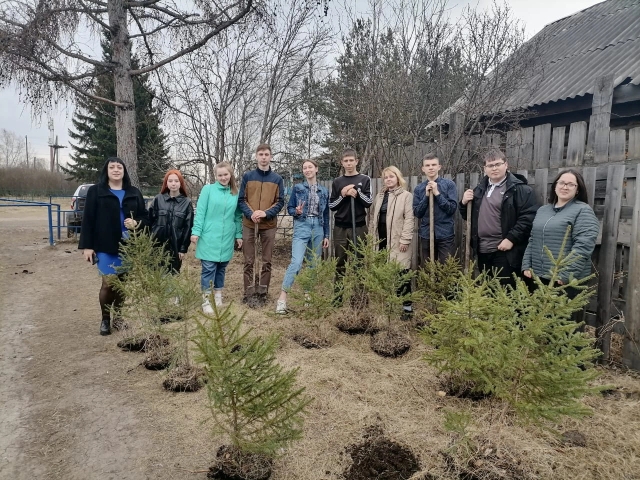 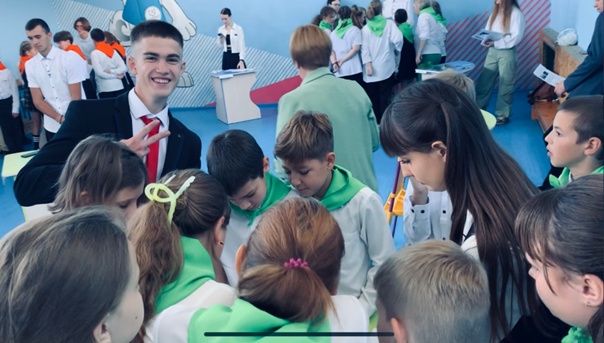 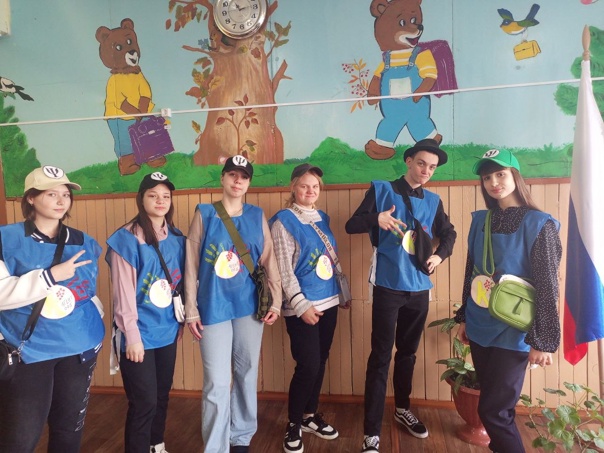 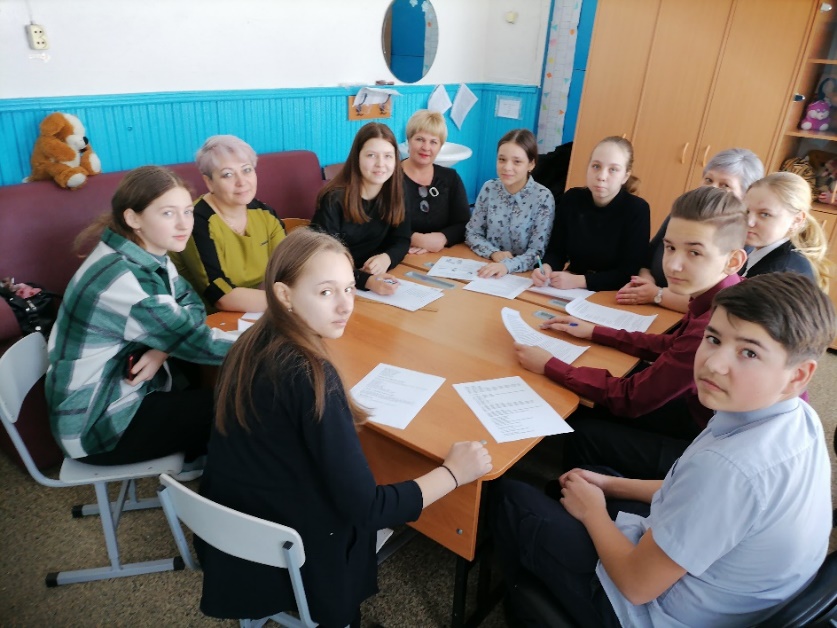 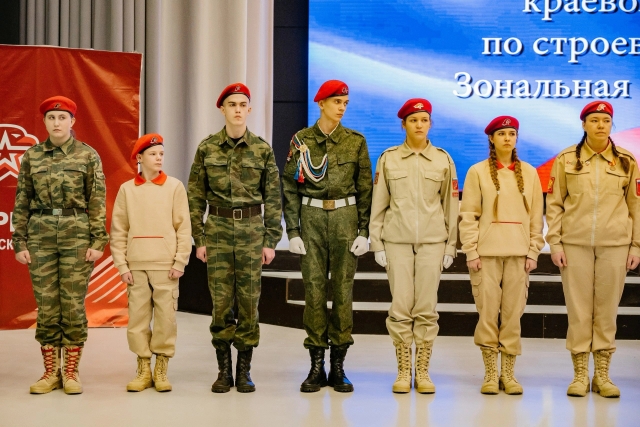 Взаимодействие с РДДМ «Движение первых»
Мероприятия  РДДМ помогают
формированию российской гражданской идентичности, принадлежности к общности граждан Российской Федерации;

-воспитанию любви к родному краю, Родине, своему народу, уважению к другим народам России;

-позволяют школьникам проявить такие качества, как внимание, забота, уважение, развивается коммуникативная культура и толерантность.
Благодарю за внимание!!!
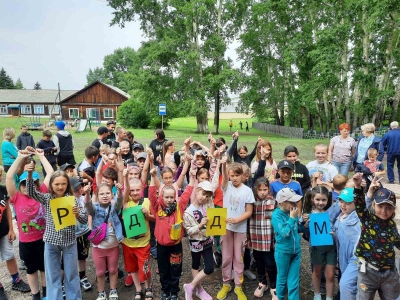